Ибрагимова Роза Джабаровна
217-668-075
Презентация к уроку в 6-ом классе на тему 
«Сравнение,  сложение и вычитание дробей с разными знаменателями».
«Сравнение, сложение и вычитание 
дробей с разными знаменателями».
«Человек подобен дроби: в знаменателе – то, 
что он о себе думает, в числителе – то,
 что он есть на самом деле. 
Чем больше знаменатель, тем меньше дробь»
Л.Н.Толстой
Найди несократимые дроби.
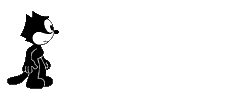 О
0,7
Р
0,1
Я
М
0,25
Ш
Д
0,8
И
Б
0,23
[Speaker Notes: Г.В. Дорофеев, Л.Г. Петерсон, 5 класс (часть 2). № 72]
Сравнение,  сложение  
и  вычитаниедробей  с  разными  знаменателями
Сегодня мы отправимся в путешествие по закоулкам математического лабиринта, а нитью Ариадны будут ваши знания по теме:
   «Сравнение, сложение и вычитание дробей».
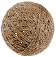 Сравнить дроби:
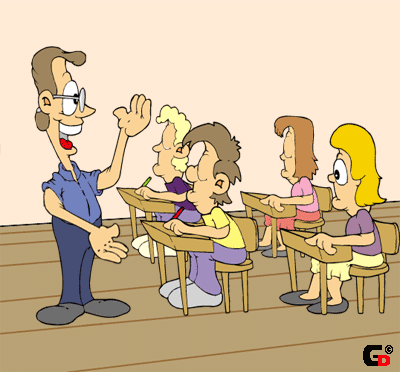 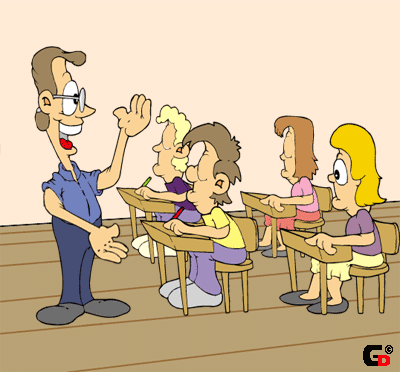 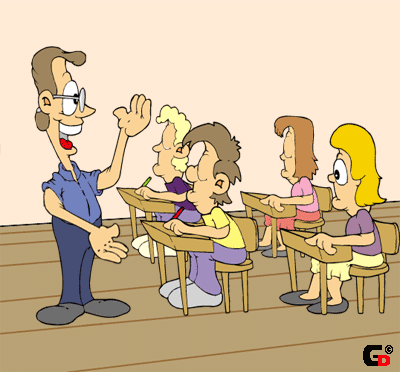 Тупик «Теоретический»
Сравните
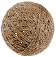 В классе 13 девочек и  11 мальчиков. 
Из них 2 девочки и 3 мальчика носят очки.
Кто лучше видит – девочки или мальчики?
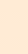 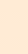 Кто лучше видит – девочки или мальчики?
Сравните
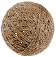 Сравним, не приводя дроби
 к общему знаменателю.
<
числитель      числитель
>
<
знаменатель      знаменатель
[Speaker Notes: Г.В. Дорофеев, Л.Г. Петерсон, 5 класс (часть 2). № 155.]
Поворот  «Вычислительный»
Вычислите
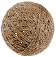 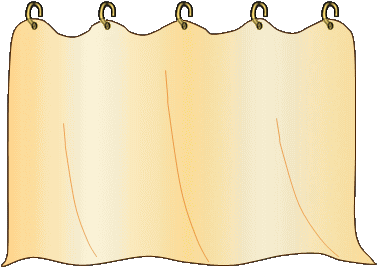 Поворот  «Вычислительный»
Вычислите
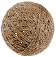 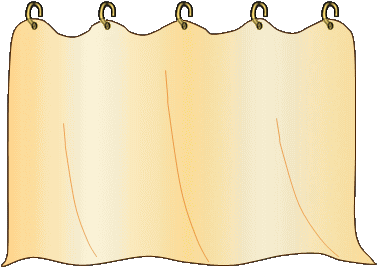 Поворот  «Вычислительный»
Вычислите
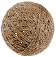 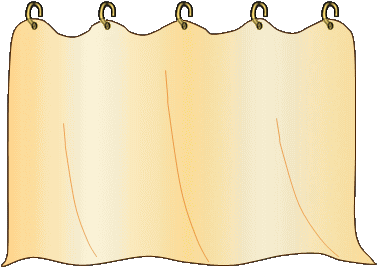 Проход  «Мыслительный»
Решите
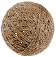 Тракторист вспахал 
в первый час      поля,  
                             во второй час     поля 
                                                                 и в третий час      поля.  
Какую часть поля вспахал тракторист за эти 3 ч ?
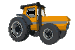 1 час
Здесь мы будем строить доли
Проход  «Мыслительный»
Решите
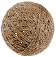 Тракторист вспахал 
в первый час      поля,  
                             во второй час     поля 
                                                                 и в третий час      поля.  
Какую часть поля вспахал тракторист за эти 3 ч ?
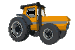 2 час
Проход  «Мыслительный»
Решите
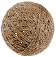 Тракторист вспахал 
в первый час      поля,  
                             во второй час     поля 
                                                                 и в третий час      поля.  
Какую часть поля вспахал тракторист за эти 3 ч ?
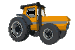 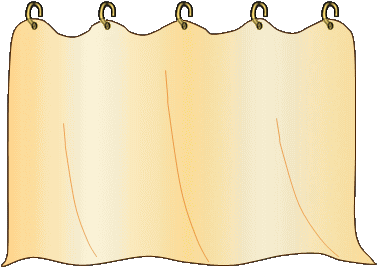 3 час
Исправь
Закоулок  «Практический»
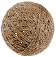 Найдите ошибки в решении уравнений, если они есть, и исправьте их.
Лабиринт  пройден!
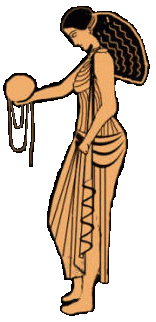 На уроке
Я узнал…
Я научился…
Мне понравилось…
Мне не понравилось…
Мое настроение…
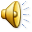 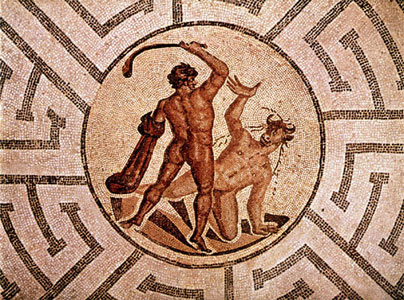